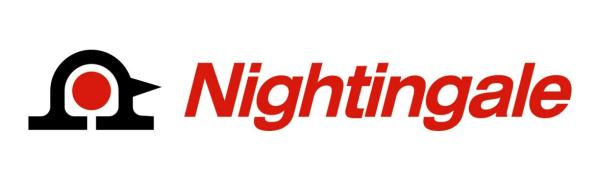 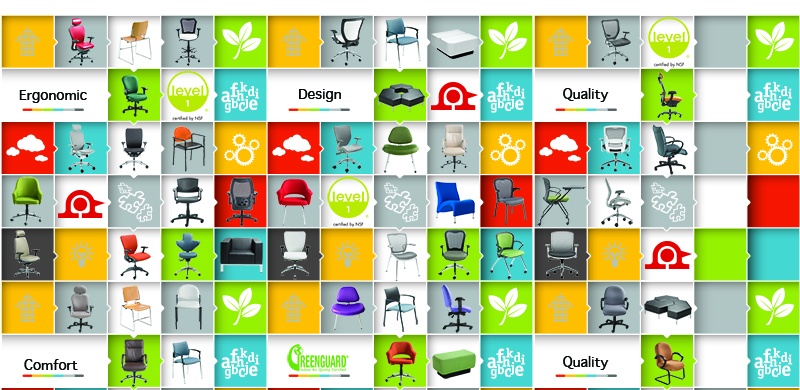 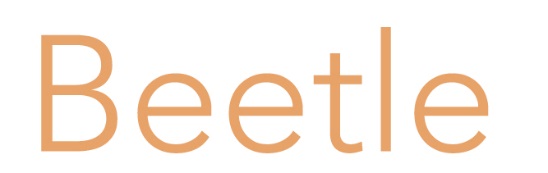 Seating Excellence since 1928
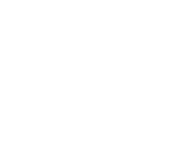 This presentation is confidential and is intended only for the individual named. Disclosing, copying, distributing or taking any action in reliance on the contents of this information is strictly prohibited
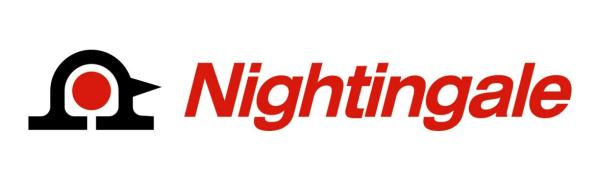 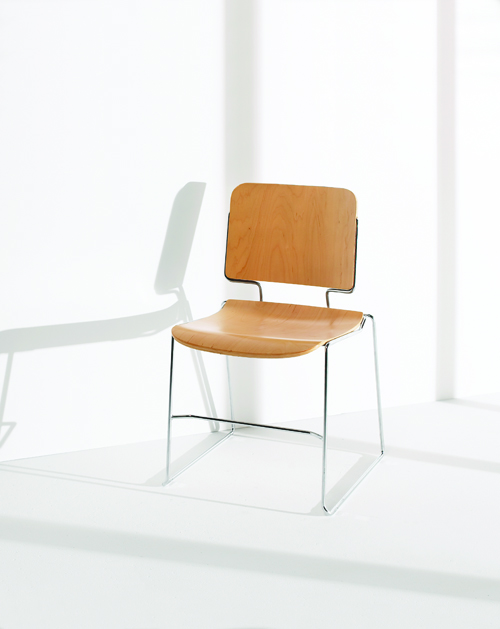 This is How We Stack up Against the Competition


Comfortable, supportive seating solution ideal for educational, institutional, mass seating or 
occasional use
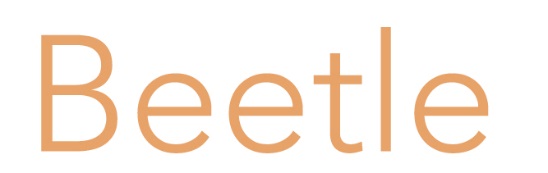 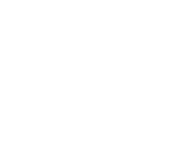 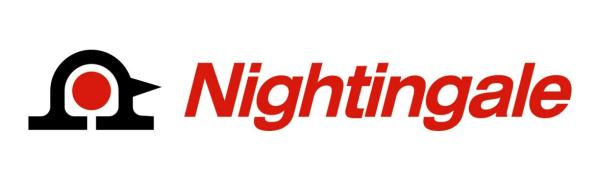 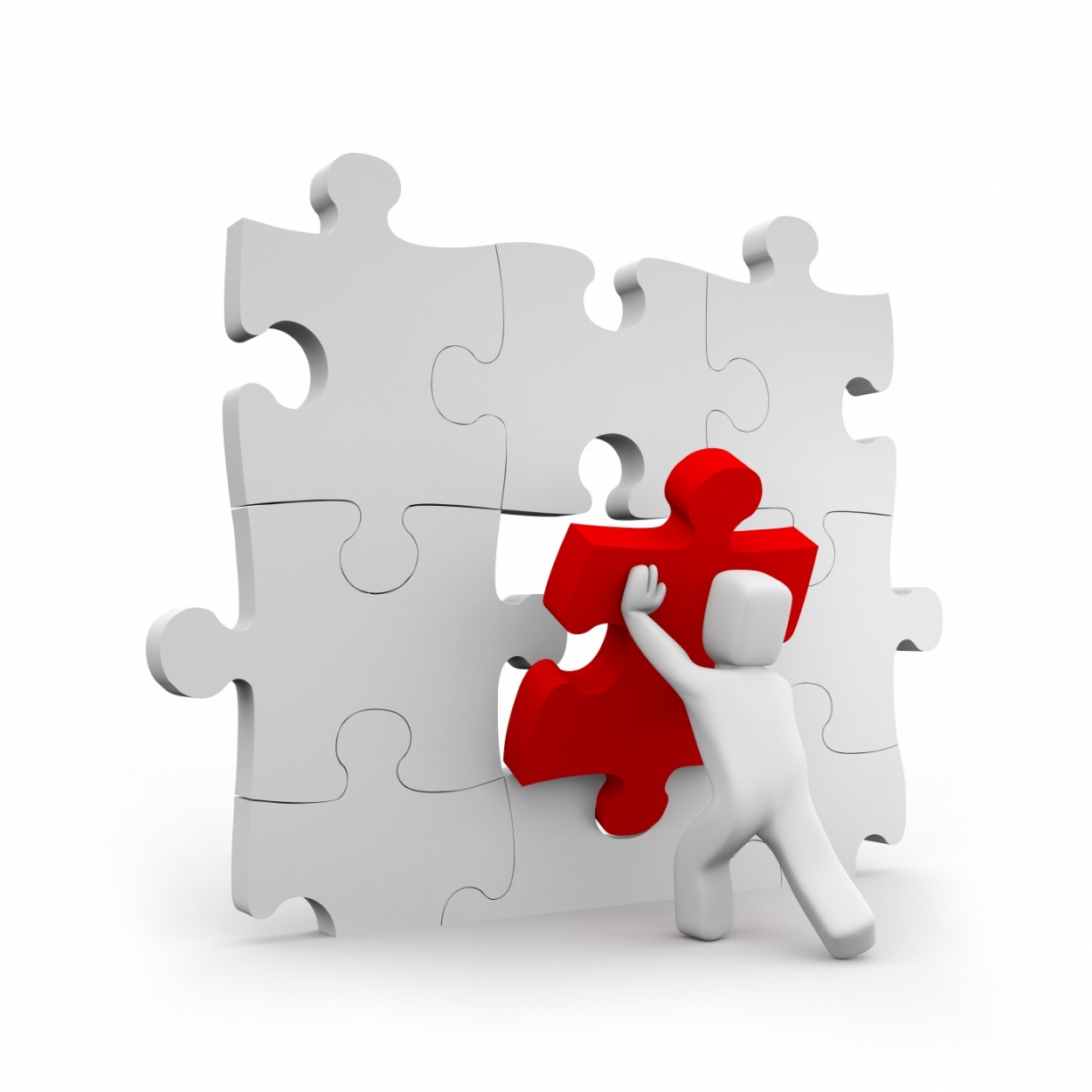 Applications


Mass Seating

Cafeterias

Class Rooms

Trade Shows

Convention Halls
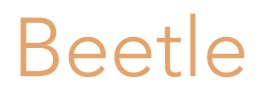 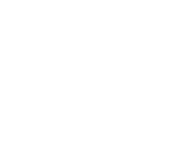 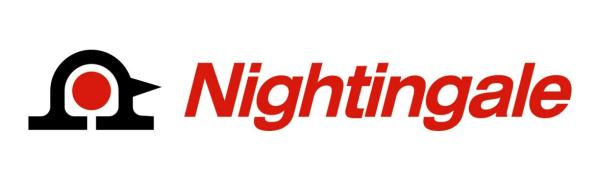 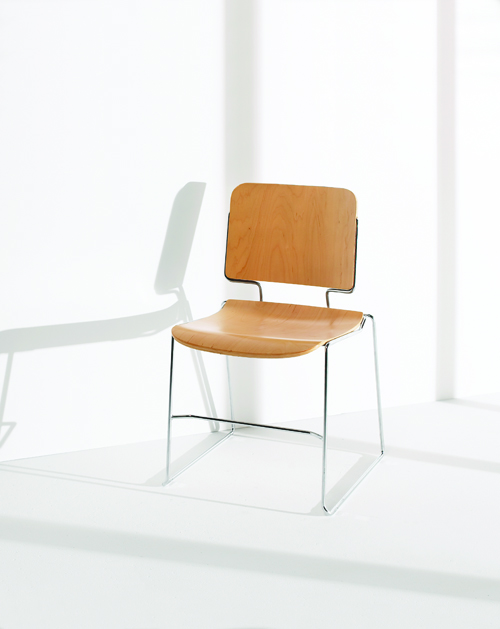 Standard
 
16 gauge solid steel bar frame construction for strength and durability
 
Frame cross bar setback to provide greater leg clearance
 
Standard with hard maple veneer and with clear lacquer finish (309 model)
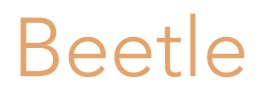 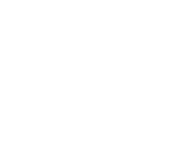 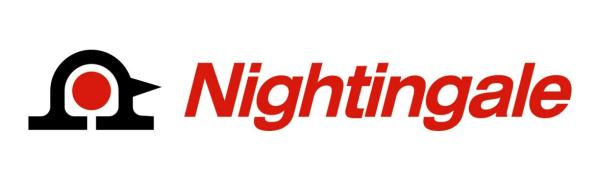 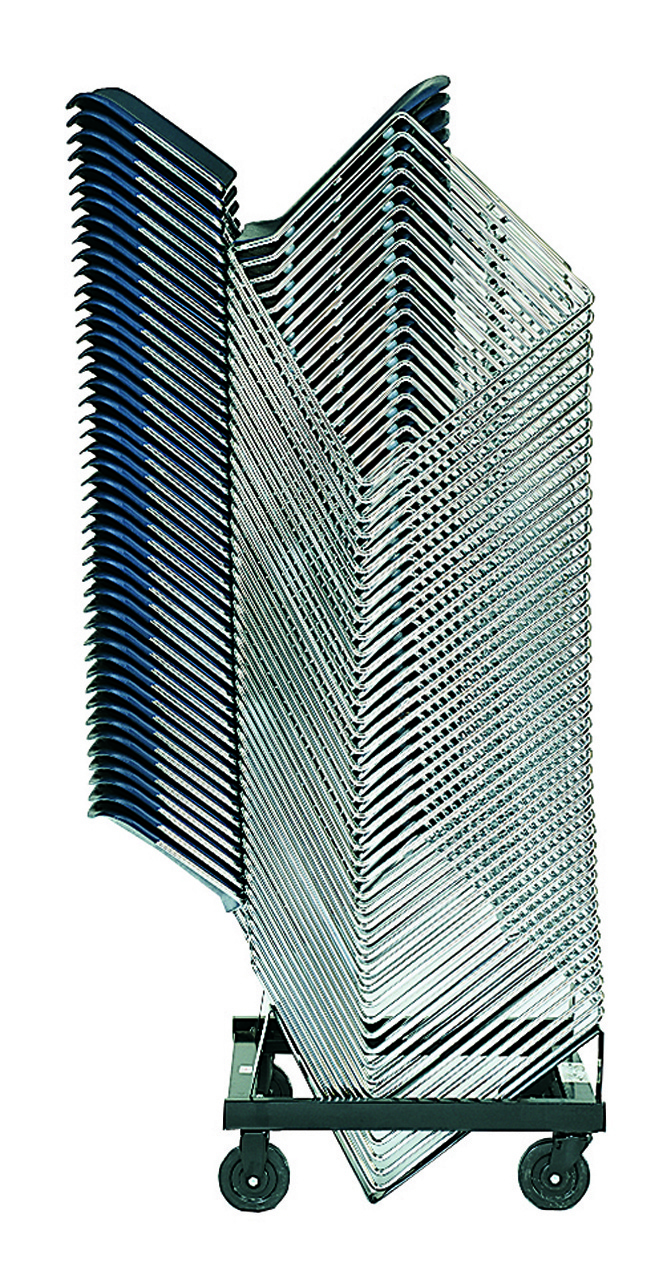 Standard
 
Conveniently stacks 45 high on a dolly while easily passing through
a 79” doorway
 
Upholstered models stack 26 high on a dolly and come complete with separators to prevent
damage to fabric and foam
 
Available in 6 standard colors: Burgundy, Chocolate, Regimental Blue, Warm Gray, Black and White
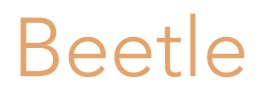 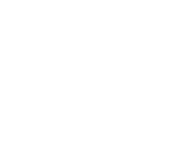 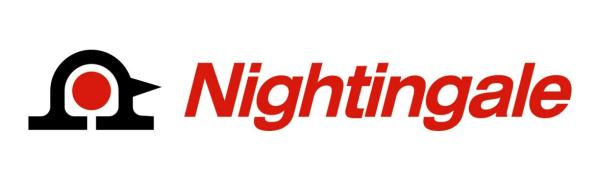 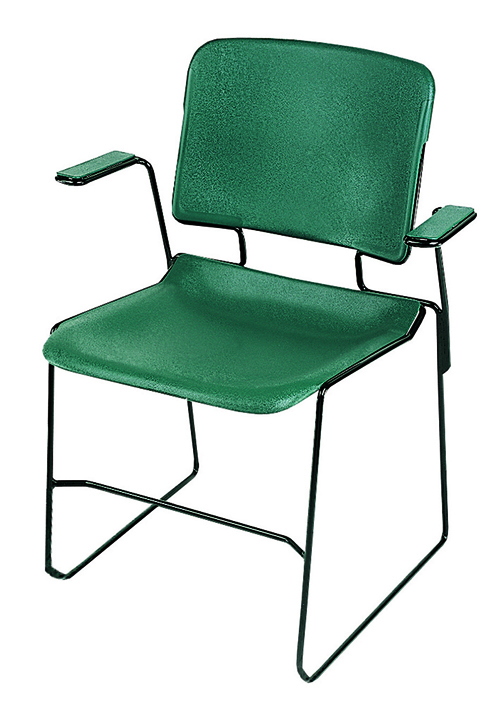 Standard
 
Standard frame notched to accept optional floor glides
 
Textured and contoured polypropylene seat and back shells are contoured by design for ergonomic comfort
 
Model 301, with arms, standard with color matching polypropylene arm pads
 
Finish for 300AT tablet arm is standard in black laminate with 
solid hardwood core
 
ANSI / BIFMA
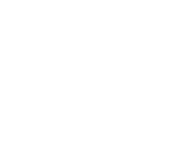 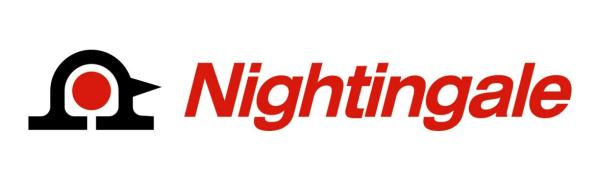 Options
 
Upholstered Seat & Back

Wire Basket

 Ganging Glide

 Hard Plastic Glide

 Soft Plastic Glide

 Welded Ganging
Wire Hook

30D Dolly
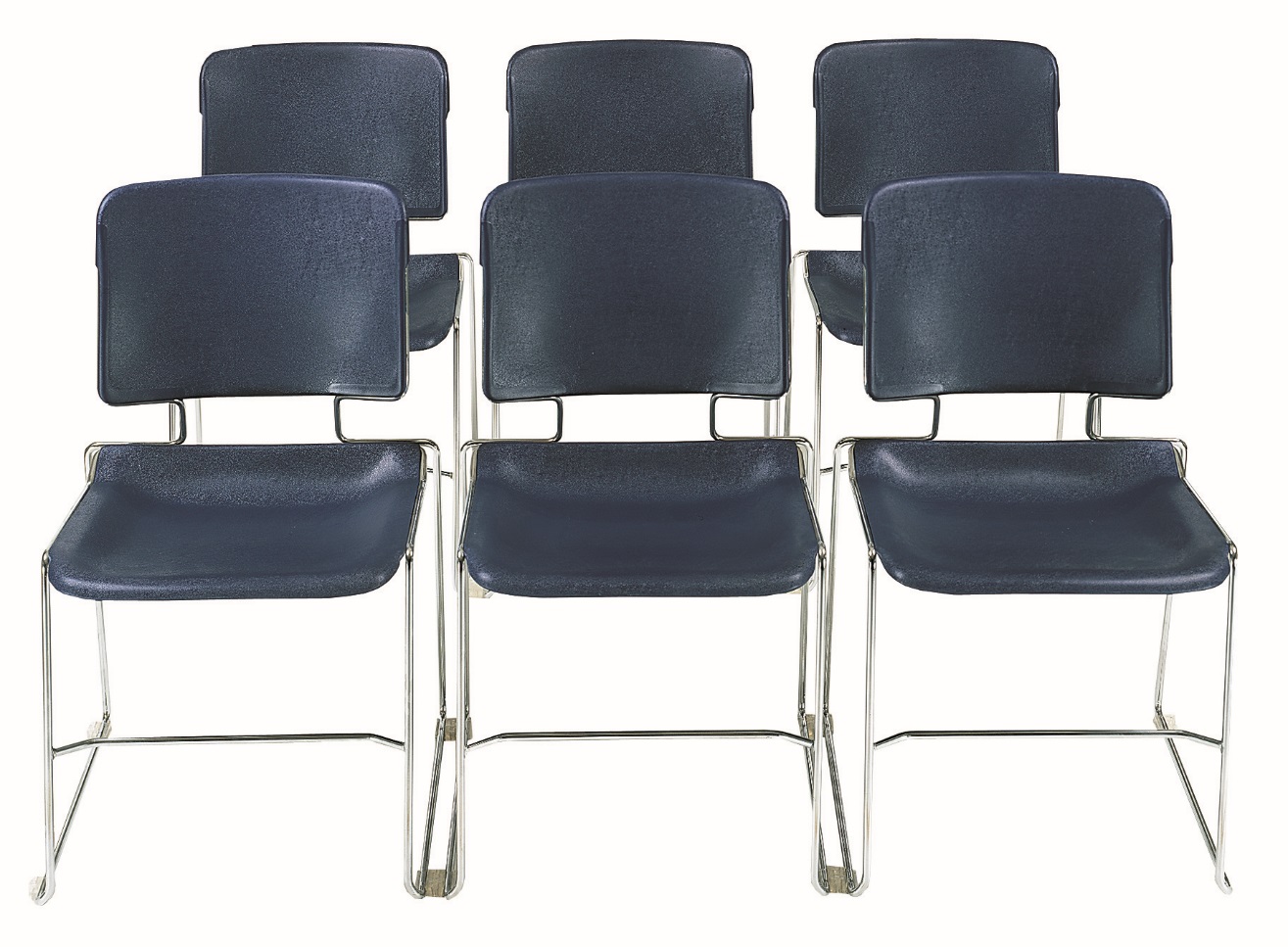 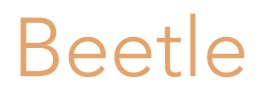 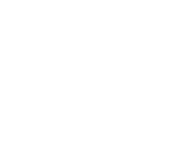 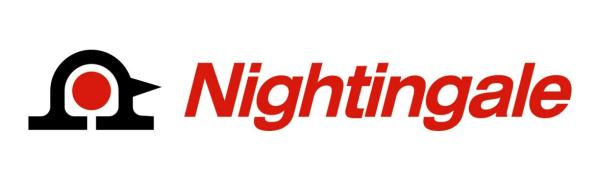 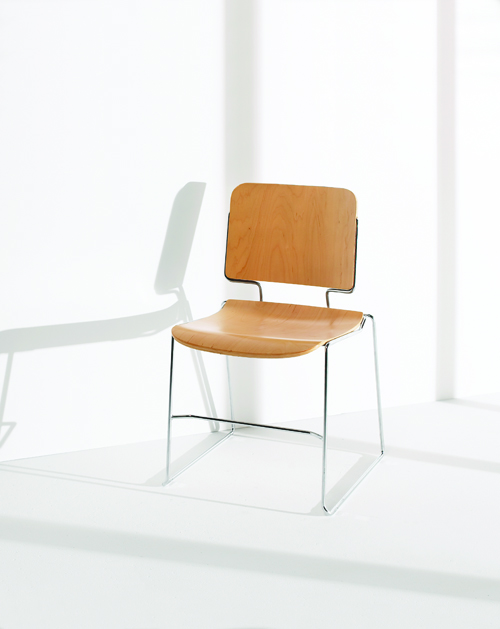 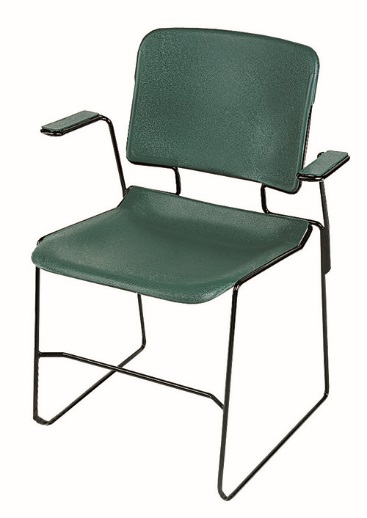 309 Natural Wood 
Stacker Armless

300AT Side Chair with Tablet Arm

308 High Density 
Stacker Armless

301 High Density 
Stacker with Arms
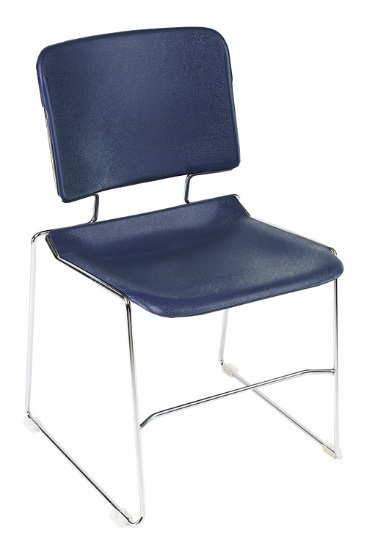 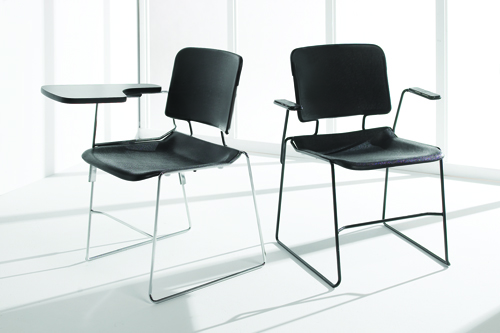 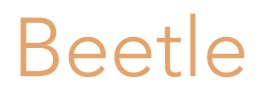 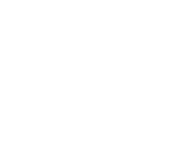 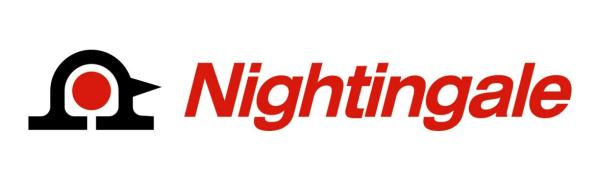 Rating & Warranty

Rated for users up to 300 pounds, for a 40 hour work week

Lifetime Limited: All non-moving  metal parts. 
	
10 Years: Frame & Parts

5 Years: Upholsteries
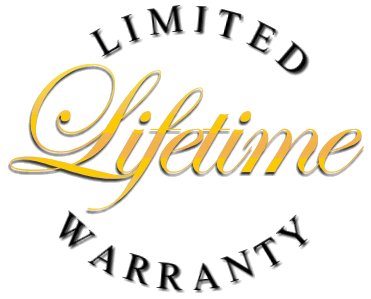 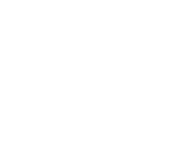 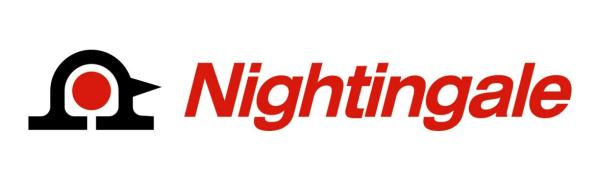 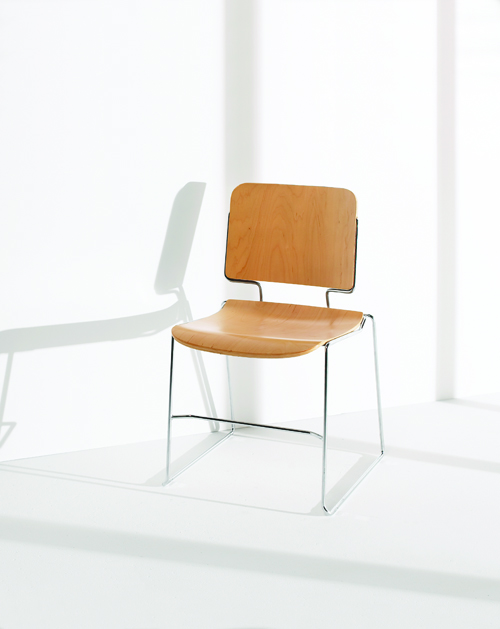 Level 1 e3 Certified



GREENGUARD Children & School and Indoor Air Quality Certified



Nightingale is a 100% waste 
free facility; powered by 
Solar & Wind
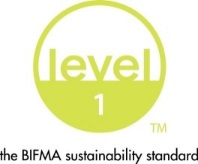 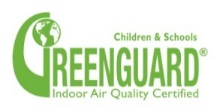 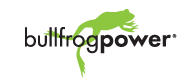 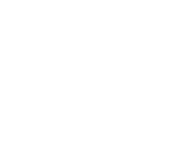 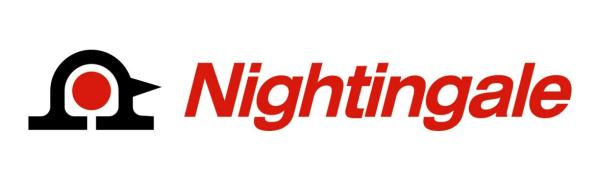 Mark Francis
Learning & Development Manager
Nightingale University 

 905.896.3434
800.363.8954
 Ext 204 

mfrancis@nightingalechairs.com

www.nightingalechairs.com
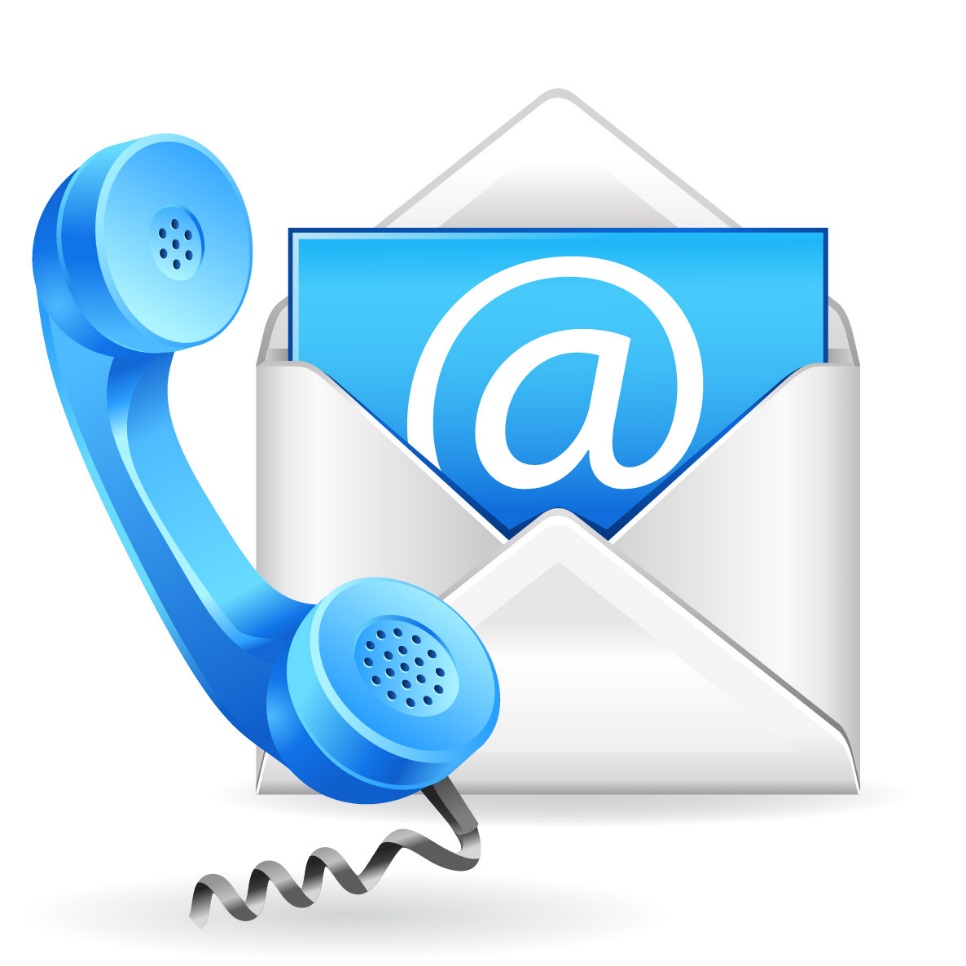